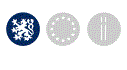 Odborné diskusní fórum, 13. února 2014Rámcový rezortní interní protikorupční program
bod 5: Vyhodnocování IPP
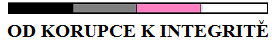 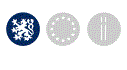 Obecně cíl IPP (ERÚ)
odstranit nebo v maximální možné míře omezit předpoklady pro vznik korupčního jednání v rámci úřadu,
vytipovat riziková místa, funkce a činnosti a vymezit oblasti činností, při kterých by mohlo docházet ke vzniku korupce;                 v souvislosti se zjištěnými korupčními riziky pak definovat zásadní systémové postupy a opatření k jejich minimalizaci, 
průběžně přijímanými opatřeními vnášet do řídicího systému takové prvky, které již svým charakterem (vícestupňovým schvalováním, kolektivním rozhodováním, zveřejňováním výsledků rozhodovacího řízení apod.) brání vzniku možného korupčního prostředí nebo možnosti nepřímého zvýhodňování, 
sledovat úkoly vyplývající z usnesení vlády, která jsou přijímána v oblasti strategie boje s korupcí, a zabezpečit jejich rozpracování v rámci úřadu určenými zaměstnanci
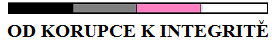 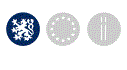 Vyhodnocování RIPP
Úkol: Pravidelné roční hodnocení souladu IPP s RRIPP. 	

Účel: Vyhodnocení účinnosti IPP je zaměřeno na plnění všech jeho částí (jak kvalitativně, tak kvantitativně), na účinnost tohoto plnění a na implementaci nápravných opatření. 	

Tip: Postupy pro vyhodnocování jsou efektivní tehdy, jsou-li zpracovány jako závazné, se stanovenou konkrétní zodpovědností. Měly by být časově nastaveny tak, aby korespondovaly s termínem      30. září, kdy je podle schválené Strategie vlády v boji s korupcí na období let 2013 a 2014 stanoven termín pro každoroční pravidelné vyhodnocení IPP, jeho aktualizaci a zveřejnění na internetových stránkách.
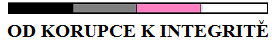 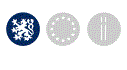 Vyhodnocování RIPP
Postup: 
1. Vydat interní předpis a v něm nastavit celý mechanismus, včetně harmonogramu plnění.

2. Určit útvary/osoby, které budou zodpovědné za řádné a včasné plnění jednotlivých úkolů RIPP.

3. Určit útvar/osobu, který/á bude pravidelně roční hodnocení RIPP realizovat.
	a) Gestor: ministr/vedoucí, event. jeho náměstek
	b) Zpracovatel: útvar, který bude určen
	c) Realizátor: osoba, která bude mít úkol v náplni práce a bude zodpovědná za včasné a řádné splnění úkolu
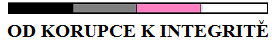 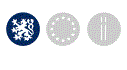 Vyhodnocování RIPP
Postup: 
4. Oslovit všechny útvary a požádat o spolupráci – aby vyhodnotily naplnění jednotlivých bodů RIPP na svém úseku (co nenaplnily a co porušily) + navrhly aktualizaci RIPP. 

5. Došlé odpovědi vyhodnotit, zpracovat a zařadit do roční zprávy a zaujmout k nim stanovisko.
	+ nezapomenout na výklad uvedený na str. 8 a 9 RRIPP a dodržet jej!

6. Vyhodnotit plnění jednotlivých částí RIPP za celý rezort, včetně nápravných opatření v případě zjištění nedostatků:
	a) pokud bylo zjištěno pochybení, je nutno zjistit osobu zodpovědnou za pochybení – péče řádného hospodáře
	b) po této osobě vymáhat náhradu škody – ZP a z.č. 82/1998 
	c) zjistit, zda šlo o systémovou chybu nebo o selhání lidského faktoru
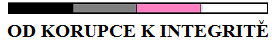 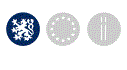 Zpráva o RIPP
Úkol: Každoroční zpracování zprávy o plnění RIPP a přijatých nápravných opatřeních. 	

Účel: Obsahem zprávy je:
stav implementace protikorupčních nástrojů a plán jejich nápravných opatření, 
systém a rozsah školení, 
mapa / katalog korupčních rizik, 
počet identifikovaných podezření na korupci a výsledky jejich prověření, 
výsledek hodnocení účinnosti celého protikorupčního programu. 	
Tip: Zpracování roční zprávy je vhodné provázat s plněním bodu 5.1. RRIPP
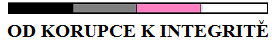 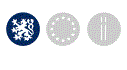 Zpráva o RIPP
Postup: 
Na základě podkladů zpracovaných podle bodu 5.1. RRIPP zpracovat (výroční) zprávu o RIPP na daném rezortu. 
Zprávu předložit ministrovi/vedoucímu ke schválení,
a to do 30. září kalendářního roku
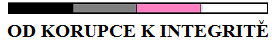 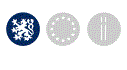 Aktualizace RIPP
Úkol: Na základě zprávy o plnění – viz bod 5.2. RRIPP – aktualizovat RIPP a jeho aktuální znění zveřejnit na internetových stránkách rezortu / ústředního správního úřadu. 	

Účel: Aktualizovaný RIPP obsahuje úpravy jednotlivých bodů tam, kde ze zprávy o plnění a z hodnocení účinnosti vyplynula potřeba zlepšení. 	

Tip: Termínové plnění bodu 5.3., stejně jako bodu 5.2., je určeno úkolem č. 6.2.1. Strategie vlády v boji s korupcí na období let 2013 a 2014, tj. každoročně k datu 30. září, resp. 31. října.
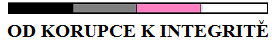 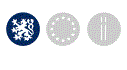 Aktualizace RIPP
Postup: 
Po vyhodnocení plnění RIPP eventuálně zpracovat aktualizaci RIPP, která bude reagovat na:
	a) zjištěné nedostatky
	b) aktuální znění protikorupční strategie vlády, případně další usnesení vlády týkající se boje s korupcí 
- Může být samostatný materiál nebo jako součást Zprávy o RIPP.
2. Aktuální verzi RIPP zveřejnit do 31. října kalendářního roku na rezortních internetových stránkách (UV č. 752/2013)
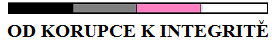 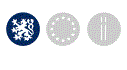 Aktualizace RIPP
Připomenutí: 
Podřízené organizace musejí mít svůj IPP v souladu s RIPP.
Podřízené organizace plní úkol souběžně ve spolupráci s rezortem. 
Není třeba mít dostupné IPP podřízených organizací na internetových stránkách rezortů, ale je vhodné na nich mít alespoň odkaz.
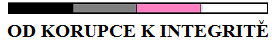 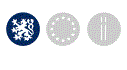 Děkuji Vám za pozornost.
JUDr. Jan Horník, Ph.D.
eMail: hornik.jan@vlada.cz 
tel.: 296 153 535
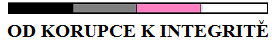